BEFORE WE START
Talk to your neighbors:

What are your spring break plans?
Brett Wortzman
Miya Natsuhara
Instructors:
TAs:
Recursive Programming
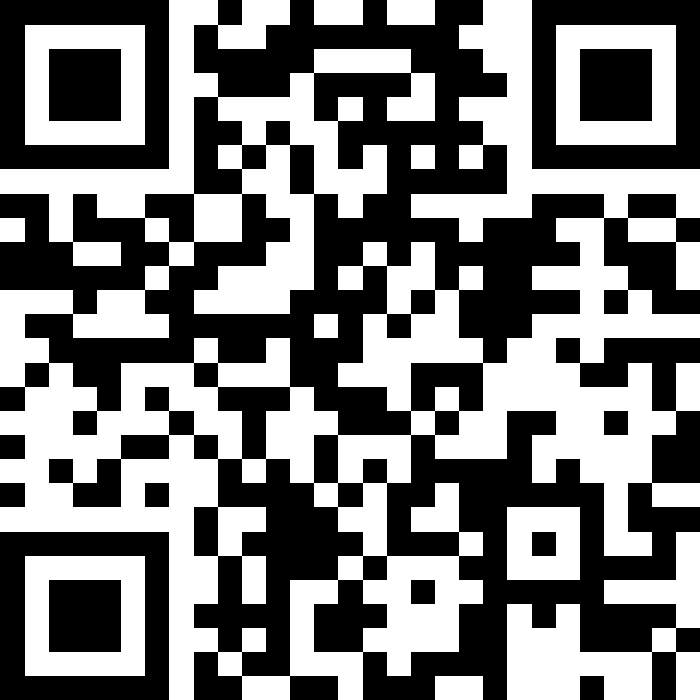 Music: CSE 123 25wi Lecture Tunes
Announcements
Resubmission Period 2 due tonight (2/7) at 11:59pm
Last opportunity for C0
Quiz 1 Tuesday (2/11) in your registered section
Programming Assignment 1 is due Wednesday (2/12) at 11:59pm
Resubmission Period 3 opening tonight, due next Friday (2/14 💌)
Assignments available: P0, C1
Recursive Methods [Review]
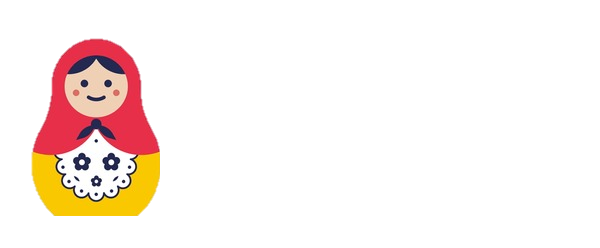 2 components of every recursive method:

Recursive case
Decompose problem into subproblem
Make the actual recursive call
Combine results meaningfully
Base case
Simplest version of the problem
No subproblems to break into
Return known answer
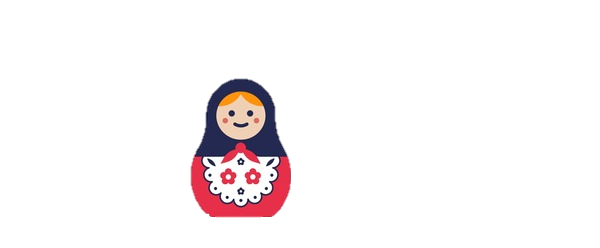 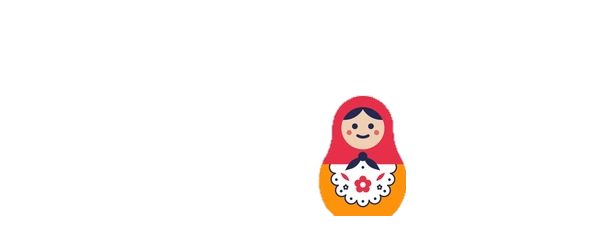 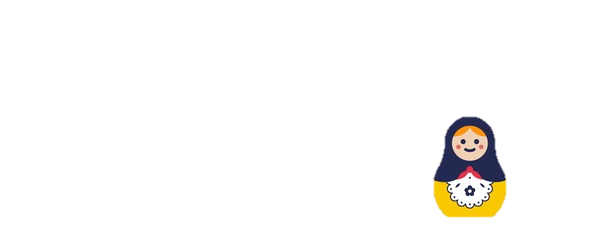 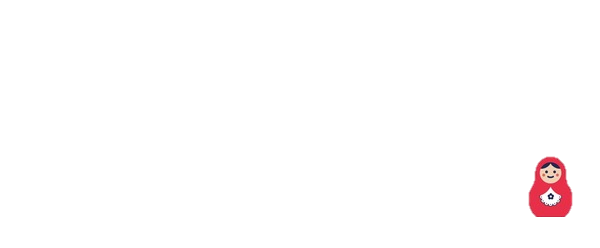 If decomposing moves you closer to the base, no infinite recursion!
Why Recursion?
Generally, anything you can write iteratively you can write recursively
So why write anything recursively?
Recursion is particularly useful when dealing with something that’s recursively defined
Non-math examples?
ListNodes (int data, ListNode next)
Other ideas?
Files
We’ll say that computer files fall into one of the following categories:
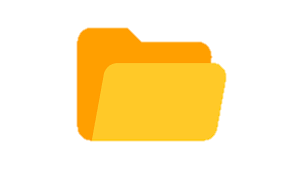 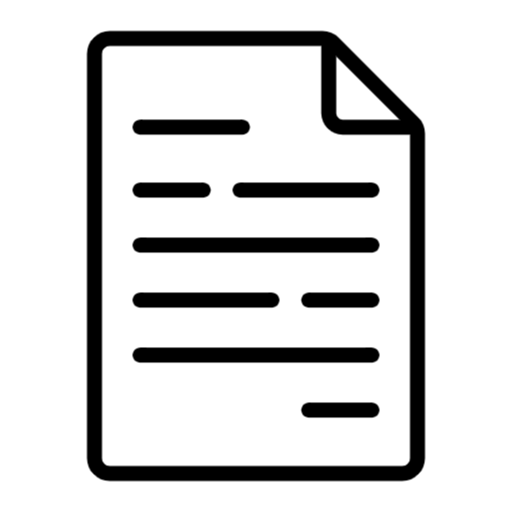 Directory w/ subfiles
f.isDirectory() -> true
File[] subFiles = f.listFiles()
Standard file (.txt, .csv, .java)
f.isDirectory() -> false
This is a recursive definition! A File is either normal, or a directory with a File[] of subFiles
Crawl w/ Indentation
How can one of our files know what level it’s on?






What if a bigger doll told the next smaller doll the level?
So long as the first doll is told the right value, this will work!
Remember, recursive method calls are still method calls
How can we pass information from a bigger doll to a smaller doll?
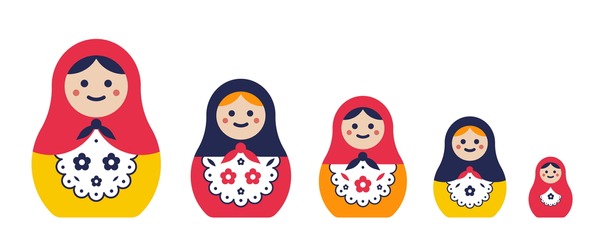 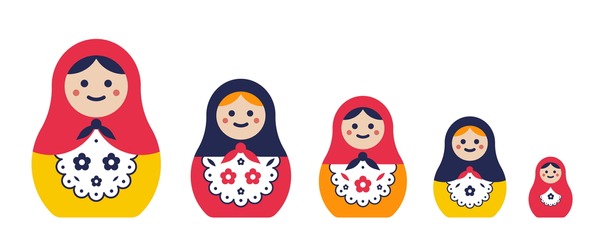 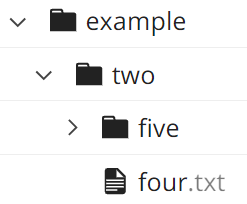 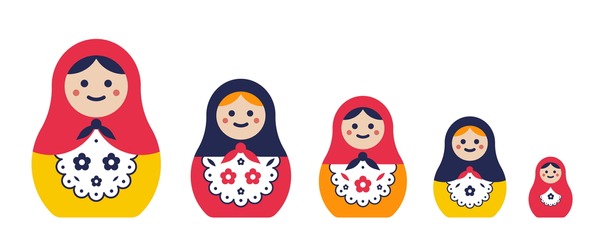 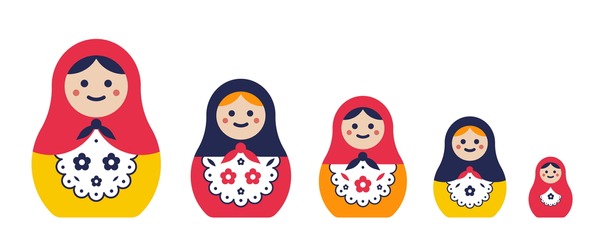 crawl(four.txt)
crawl(five)
crawl(example)
crawl(two)
Public / Private Pairs
Used when we need additional information between recursive calls

Private helper method hides additional info
Clients shouldn’t have to worry about it
All public method does is kick-start the private one
What’s the correct starting value(s) for additional param(s)?
Question to ask: “Do I need to keep track of any additional information?”